শুভেচ্ছা/ স্বাগতম
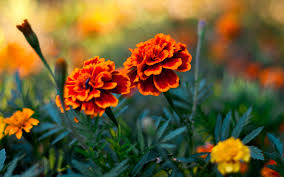 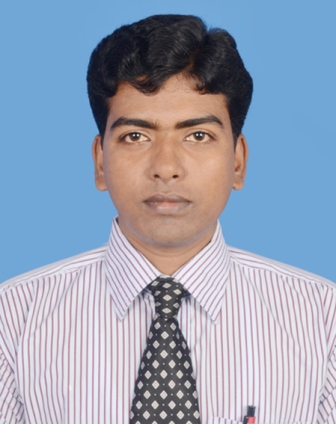 শিক্ষক পরিচিতি
শিক্ষকের নাম		মোঃমুস্তাফিজুর রহমান
			প্রভাষক,রাষ্ট্রবিজ্ঞান বিভাগ
			ইসলামিয়া কলেজ,রাজশাহী।
মুল শিরোনামঃ মুল্যবোধ, আইন, স্বাধীনতা ও সাম্য
আধ্যায়ঃ ৩   
আজকের পাঠ/পাঠ ঘোষনাঃ স্বাধীনতার বিভিন্ন রুপ, স্বাধীনতার রক্ষাকবচ, আইন ও স্বাধীনতার সম্পর্ক
শিখন ফল
১। স্বাধীনতার বিভিন্ন রুপ কি বলতে পারবে?                
২। স্বাধীনতার রক্ষাকবচ কি বলতে পারবে? 
৩। আইন ও স্বাধীনতার সম্পর্ক কি বলতে পারবে?
শিখন ফলের আলোকে প্রশ্ন
১। স্বাধীনতার বিভিন্ন রুপ কি বল?                
২। স্বাধীনতার রক্ষাকবচগুলো কি বল? 
৩। আইন ও স্বাধীনতার সম্পর্কগুলো কি বল?
একক কাজের প্রশ্ন
স্বাধীনতার বিভিন্ন রুপ কি বল?
সময়ঃ ৫ মিনিট
একক কাজের সমাধান
স্বাধীনতা শব্দটি ইংরেজী প্রতিশব্দ Liberty।   Liberty শব্দটি ল্যাটিন  Liber থেকে এসেছে যার অর্থ  Free বা স্বাধীন। সুতরাং শাব্দিক অর্থে মানুষের ইচ্ছানুযায়ী কিছু করা বা বলার ক্ষমতাকে স্বাধীনতা বলা হয়। সাধারণ ভাষায় স্বাধীনতা বলতে মানুষের ইচ্ছামত কোন কিছু করা বা না করার অধিকারকে বোঝায়। 
জন স্টুয়ার্ট মিল এর মতে মানুষের মৌলিক শক্তির বলিষ্ঠ অব্যাহত ও বিভিন্নমুখি প্রকাশই স্বাধীনতা। স্বাধীনতার অর্থ মানুষ কর্তৃক নিজস্ব উপায়ে কল্যান অনুধাবন করা। তিনি আরো বলেন নিজের ওপর নিজের দেহ ও মনের ওপর ব্যক্তিই সার্বভৌম। 
হার্বার্ট স্পেন্সার এর মতে স্বাধীনতা বলতে খুশিমতো কাজ করাকে বোঝায়, যদি উক্ত কাজ দ্বারা অন্যের অনুরুপ স্বাধীনতা উপভোগে বাধার সৃষ্টি না হয়। 
টি এইচ গ্রিণ এর মতে যা উপভোগ করার এবং সম্পন্ন করার যোগ্য তা উপভোগ ও সম্পাদন করার ক্ষমতাকে স্বাধীনতা বলে।
অধ্যাপক হ্যারল্ড জ়ে লাস্কি এর মতে নেতিবাচিক অর্থে স্বাধীনতা বলতে বোঝায় সে সকল সামাজিক অবস্থার ওপর থেকে বাধা-নিষেদের অপসারণ, যা আধুনিক সভ্যজগতে মানুষের সুখী জীবনযাপনের জন্য অত্যাবশ্যক। 
হ্যারল্ড জ়ে লাস্কি এর মতে স্বাধীনতা বলতে আমি বুঝি সেই পরিবেশের আগ্রহ সংরক্ষণ যেখানে মানুষ তার সত্তাকে পুর্ণ উপলদ্ধি করার সুযোগ লাভ করতে পারে। 
অতএব স্বাধীনতার অর্থ যা কিছু করার ক্ষমতা নয়।  ব্যক্তির ব্যক্তিত্ব বিকাশের উপযোগী অনুকুল সামাজিক ব্যবস্থা বা পরিবেশই স্বাধীনতা।
স্বাধীনতার বিভিন্নরুপ সম্পর্কে নিম্নে দেখানো হলঃ 
১। ব্যক্তিগত স্বাধীনতা বা পৌর স্বাধীনতা  
২। প্রাকৃতিক স্বাধীনতা   
৩। আইনগত স্বাধীনতা  
৪। সামাজিক স্বাধীনতা  
৫। রাজনৈতিক স্বাধীনতা  
৬। অর্থনৈতিক স্বাধীনতা    
৭। জাতীয় স্বাধীনতা
একক কাজের সমাধান
স্বাধীনতার বিভিন্নরুপ সম্পর্কে নিম্নে দেখানো হলঃ
জোড়ায় কাজের প্রশ্ন
স্বাধীনতার রক্ষাকবচগুলো কি বল?
সময়ঃ ৫ মিনিট
জোড়ায় কাজের সমাধান
স্বাধীনতা মানুষের জন্মগত অধিকার। কিন্তু স্বাধীনতা অর্জন যেমন দুরুহ প্রক্রিয়া, স্বাধীনতা সংরক্ষন ততোধিক গুরুত্বপুর্ণ সমস্যা। কেননা নানা কারনে জনগনের স্বাধীনতা বিপন্ন হয়ে পড়ে। এ জন্যই লাস্কি বলেছেন, সংরক্ষনের বিশেষ ব্যবস্থা ব্যতীত অধিকাংশ লোক স্বাধীনতা উপভোগ করতে পারে না। স্বাধীনতা অক্ষুন্ন ও অটুট রাখার জন্য কতগুলো পদ্ধতি রয়েছে। এ পদ্ধতিগুলোকে স্বাধীনতার রক্ষাকবচ বলে। স্বাধীনতা রক্ষাকবচগুলো নিম্নে দেখানো হলঃ 
১। আইন  
২। সংবিধানে মৌলিক অধিকারের সমাবেশ  
৩। দায়িত্বশীল শাসনব্যবস্থা  
৪। প্রত্যক্ষ গণতান্ত্রিক পদ্ধতি   
৫। আইনের অনুশাসন   
৬। ক্ষমতা স্বতন্ত্র্বীকরণ নীতি
৭। বিচার বিভাগীয় স্বাধীনতা  
৮। ক্ষমতার বিকেন্দ্রীকরণ  
৯। সামাজিক ন্যায়বিচার  
১০। সাম্য প্রতিষ্ঠা  
১১। সুসংগঠিত দল ব্যবস্থা  
১২। সাংবিধানিক সরকার   
১৩। সরকার ও জনগনের মধ্যে সুসম্পর্ক   
১৪। শোষণমুক্ত সামাজিক কাঠামো  
১৫। সদা জাগ্রত জনমত  
১৬। স্বাধীনতা সংরক্ষনের মানসিক প্রস্তুতি 
১৭। স্বাধীনতার মুলমন্ত্র
দলীয় কাজের প্রশ্ন
আইন ও স্বাধীনতার সম্পর্কগুলো কি বল?
সময়ঃ ১০ মিনিট
দলীয় কাজের সমাধান
আইন ও স্বাধীনতার সম্পর্ক সংক্রান্ত পরস্পর বিরোধী দুটি মতবাদ প্রচলিত রয়েছে। প্রথম দলটি মনে করেন, আইন ও স্বাধীনতা গভীরভাবে সম্পর্কযুক্ত। সুতরাং স্বাধীনতা আইনের ওপর নির্ভরশীল। এরিষ্টটল, মন্টেস্কু, রিচি, উইলোবী, বার্কার, লক প্রমুখ মনীষী এই মতের সমর্থক। বার্কারের ভাষায়, স্বাধীনতা ও আইনের বিরোধ নেই। 
আবার কেউ কেউ মনে করেন যে আইন ও স্বাধীনতা পরস্পর বিরোধী। জন স্টুয়ার্ট মিল, হার্বাট স্পেন্সার এ ডি ভি ডাইসি, গুডুইন প্রমুখ চিন্তাবিদ এই দলের সমর্থক। ডাইসির মতে একটি বেশী হলে অপরটি কমে যায়। স্পেনসার এর মতে আইন ও স্বাধীনতা পরস্পর বিরোধী। 
আইন ও স্বাধীনতার সম্পর্ক নির্ণয়ের ক্ষেত্রে উভয় মতবাদেই অযৌক্তিক অতিরঞ্জন বা বাড়াবাড়ি রয়েছে। অনিয়ন্ত্রিত আবাধ স্বাধীনতা একদিকে যেমন স্বেচ্ছাচারিতার নামান্তর, তেমনি সব আইন স্বাধীনতাকে সংরক্ষন করে না। 
১। আইন স্বাধীনতার শর্ত ও ভিত্তি   
২। আইন স্বাধীনতার রক্ষাকবচ  
৩। আইন স্বাধীনতার অভিভাবক  
৪। আইন স্বাধীনতার রক্ষক  
৫। আইন স্বাধীনতার ক্ষেত্র প্রসারিত করে
ধন্যবাদ
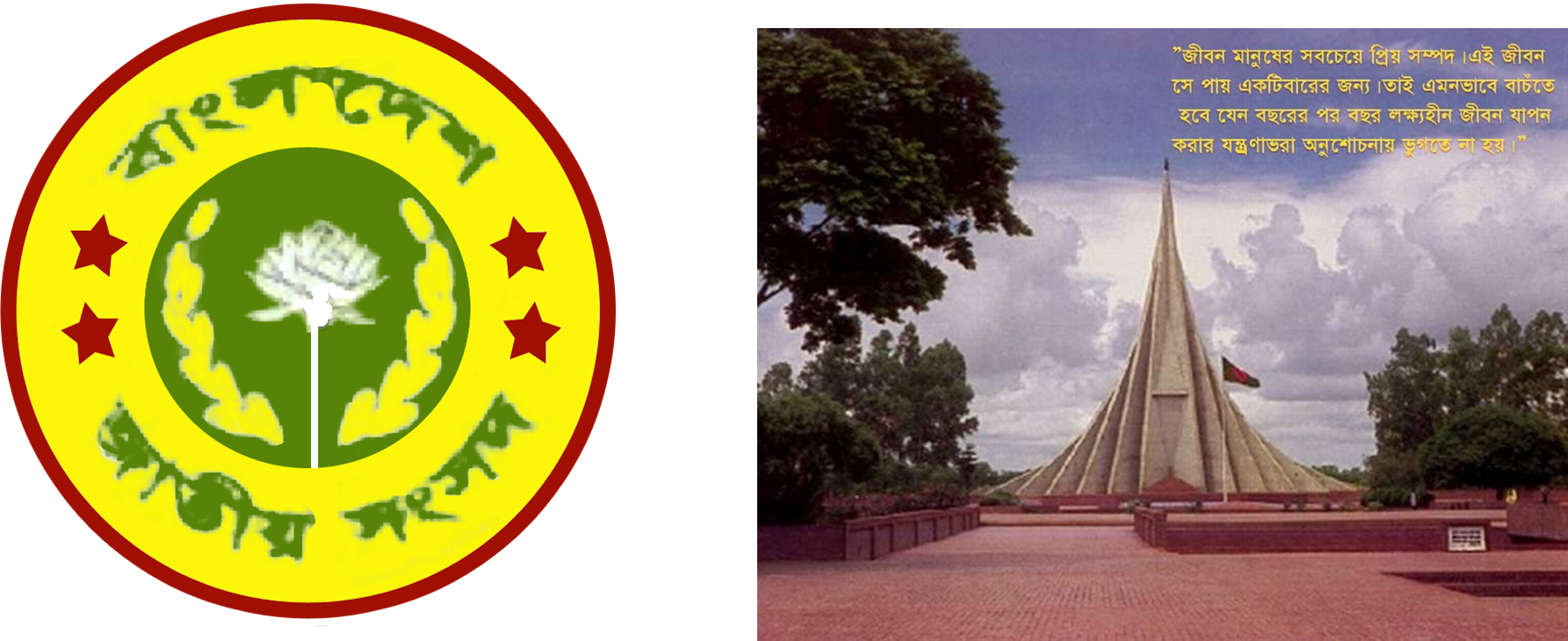